palestraPlanos subnacionais de Educação: desafios reais e diálogos necessáriosMarcos Ozorio
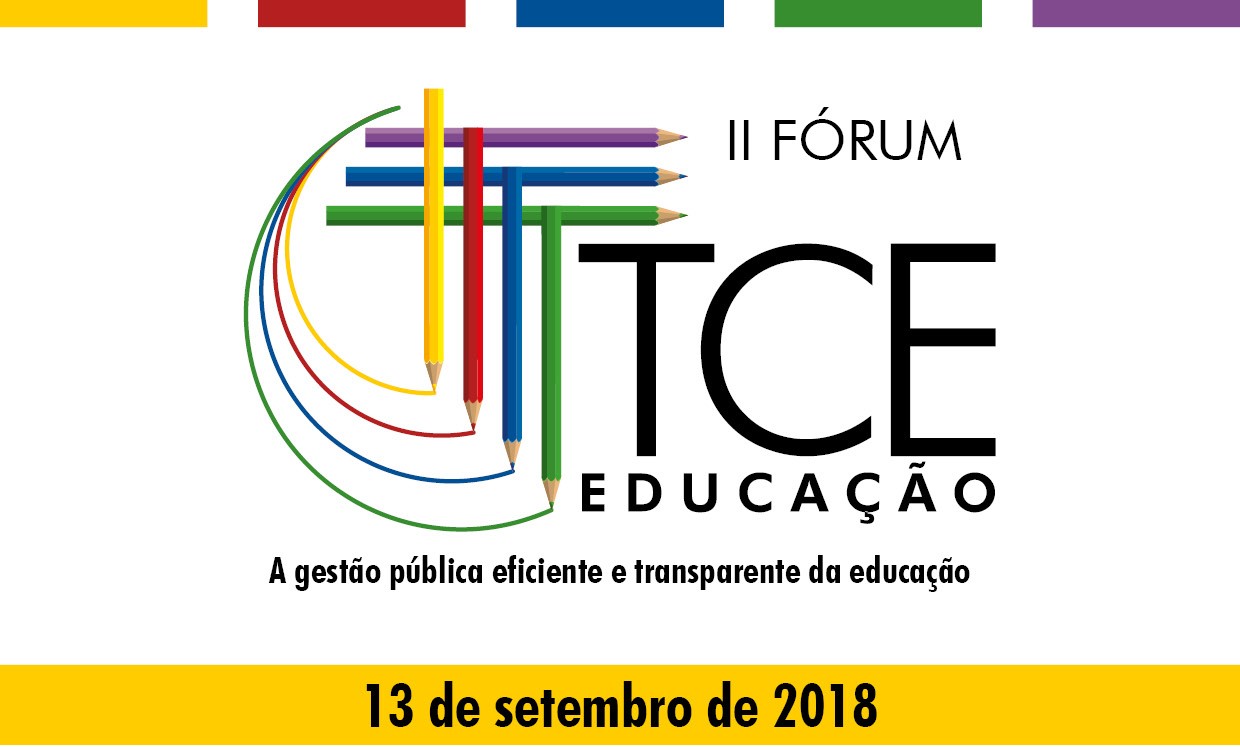 Rede de Assistência Técnica para Monitoramento e Avaliação dos Planos Subnacionais de Educação
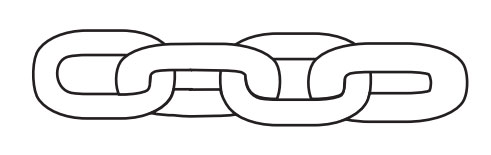 Meta 1 do PNE: ações desenvolvidas
Segundo semestre de 2017
Questionário sobre demanda manifesta da população de 0 a 3 anos de idade, aplicada em parceria com a SEB/MEC.
Objetivos:
Levantamento da existência e forma de organização da lista de espera por creche nos municípios
Entendimento sobre existência de critérios de priorização para o atendimento da demanda
Identificação dos municípios que possuem sistema informatizado para gestão da demanda
Resultados: 4.727 Municípios respondentes.
Primeiro semestre de 2018
Formação dos membros da Rede de Assistência Técnica
Objetivo:
Debater, alinhar e capacitar os membros da Rede quanto aos conceitos e metodologias de demanda manifesta na educação infantil e  Busca Ativa Escolar
Formação dos membros das Comissões Coordenadoras e Equipes Técnicas responsáveis pelo processo de monitoramento e avaliação dos planos de educação
Objetivo:
Debater, alinhar e capacitar os membros destas comissões e equipes, quanto aos conceitos e metodologias trabalhadas com a Rede.
Resultados:
Foram capacitados 10.551 membros das comissões e equipes técnicas, em relação aos temas supramencionados.
Questionário sobre a metodologia da Busca Ativa Escolar do Unicef e parceiros
Objetivos:
Identificar o percentual de municípios que realizam busca ativa escolar própria ou que implementaram a metodologia elaborada pelo Unicef
Entendimento dos principais motivos para não realização da busca ativa escolar
Resultados: 4.137 Municípios respondentes.
Segundo semestre de 2018
Pesquisa in loco sobre a organização da demanda por creche
Objetivo:
Entender como os municípios organizam a sua demanda por vagas na educação infantil;
Disponibilizar ferramentas para apoiar a organização da demanda por creche nos municípios.

Critérios para seleção dos municípios participantes da pesquisa:
Sistema: município utiliza sistema informatizado próprio para organizar a lista de espera/demanda por creche
Disponibilização: município tem interesse e possibilidade de disponibilizar a tecnologia para outros municípios
Diversidade: distribuição regional, tamanho do município e IDH

Amostra final da pesquisa:
DF – Distrito Federal
ES – Guarapari
ES – Vitória
GO – Anápolis
GO – Formosa
MG – Jampuruca
MS – Campo Grande
RN – Monte Alegre
RJ – Rio de Janeiro
RS – Rio Grande
SC – Blumenau
SP – Santos
SP – Saltinho 
TO - Palmas
Metodologia da pesquisa:
2
3
4
1
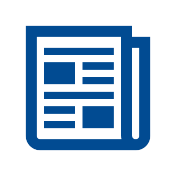 Levantamento inicial
Aplicação e análises
Definição do instrumento
Resultados
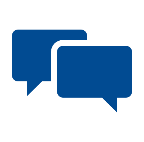 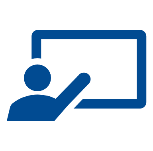 Aplicação de questionário para todos os municípios do Brasil
Análise das respostas dos questionários
Seleção da amostra de municípios para pesquisa in loco considerando a dimensão sistema como recorte
Definição da equipe de pesquisadoras
Construção do instrumento de pesquisa (Oficina com Pesquisadoras)
Consenso do cronograma
Validação final do instrumento de pesquisa
Articulação com os municípios
Visitas das Pesquisadoras (formulário de visita)
Elaboração dos relatórios analíticos
Consolidação das análises de Processos e Sistema
Cronograma de execução:
Entrega dos resultados consolidados da pesquisa, até o final de setembro.
Questionário sobre o atendimento da educação infantil, aplicado em parceria com a SEB/MEC.
Objetivo:
Subsidiar o Ministério da Educação (MEC), na construção de ações que fomentem a implementação das estratégias da Meta 1 do Plano Nacional de Educação (PNE)
Resultados: 1.944 Municípios respondentes.
Os dados deste gráfico referem-se à coleta realizada no dia 27/08/2018. A pesquisa está em andamento.
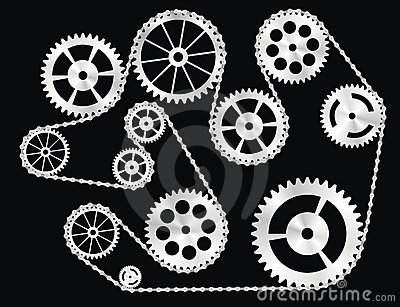 Muito obrigado!!